LÍNEA DE TALLER
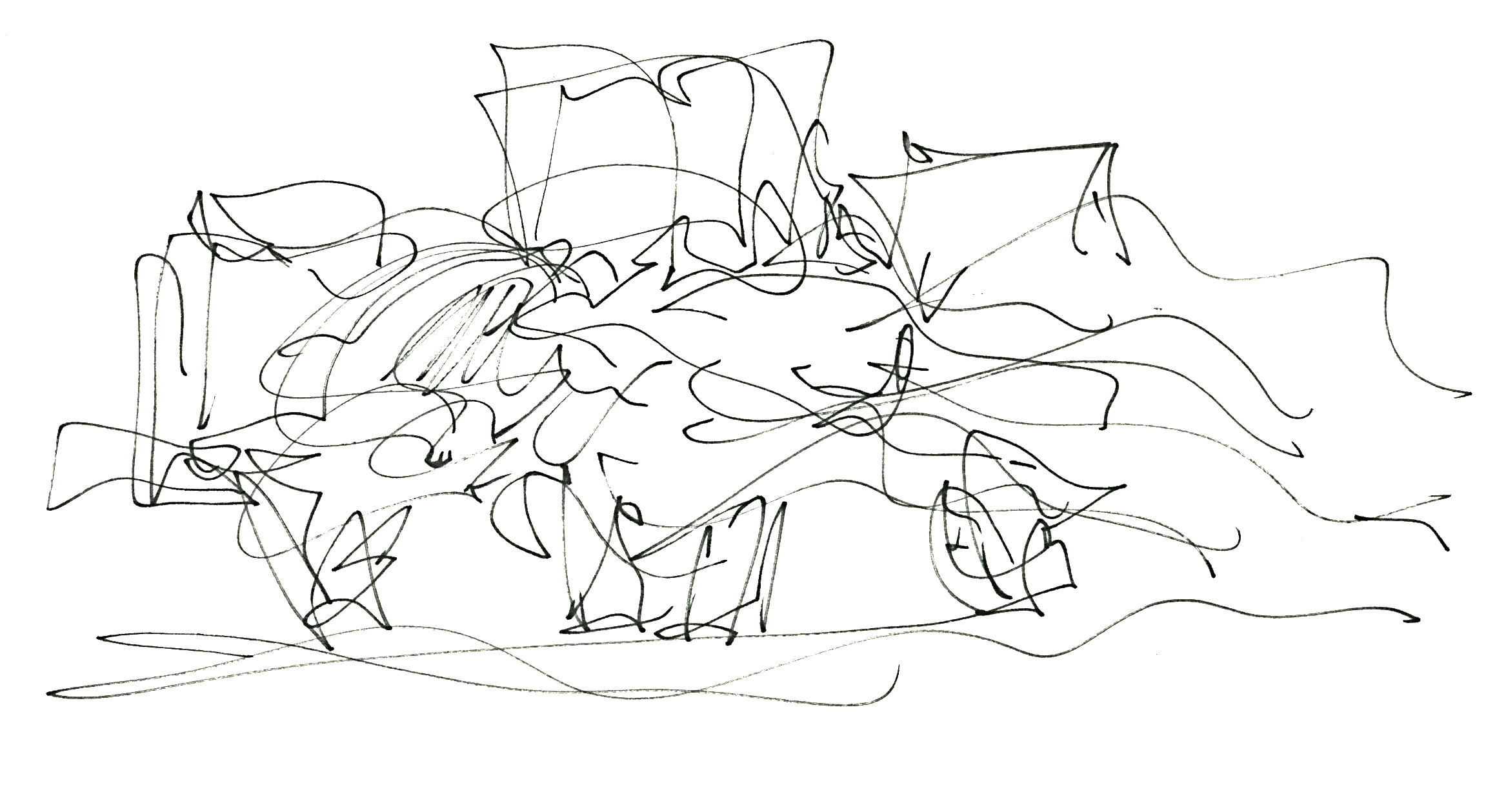 MEDIOS | COMPOSICION | TALLER
ABSTRACT
El estudiante enfrenta la formulación de elementos visuales y también a la forma en sus sentidos más amplios, (pensamiento y metáfora).
Procesos de interacción del color y su relación espacial 3D virtual.
Interpretación volumétrica de procesos interactivos del color en gamas complejas.
Desarrollo del sistema aditivo (color-luz)  y su relación con interacciones volumétricas de mayor complejidad.

OBJETIVO HABILITANTE
Reconocer situaciones espaciales reales
Formular un análisis crítico de propuestas arquitectónicas
Reconocer sistemas de organizaciones
Iniciarse en concepto de sistemas y estructuras
Formular intervenciones cromáticas y espaciales en contexto de interioridad y exterioridad en áreas urbanas.
COMPOSICIÓN III
IMAGEN DE PROYECTO
EJERCICIO DE SALIDA
DESARROLLO DEL SISTEMA ADITIVO
IMAGEN PRINCIPAL
IMAGEN SECUNDARIA
IMAGEN SECUNDARIA
IMAGEN SIGNIFICATIVA